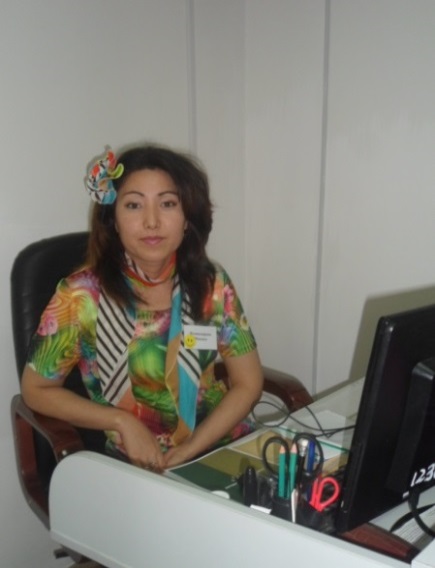 Ақмола  облысы, Сандықтау  ауданы, Социалистік Еңбек  Ері -  Б. Уразалин  атындағы  Веселое   орта мектебінің  ағылшын  тілі  мұғалімі
    Искендирова   Мақпал   Балтабайқызы
Ағылшын тілі

      8 сынып
7 модульді ықпалдастыра отырып, қызығушылықтарын ояту, оқушылардың сөздік қорларын дамыту.
Тізбектелген  4  сабақ  топтамасының орта мерзімді жоспары
Не үйрендім
Нені жүзеге асырамын
Не кедергі болды
болашаққа жоспар құруды;
 жаңа әдіс-тәсілдерді   қолдануды; кедергілерді жеңуді  үйрендім.
мақсат пен міндет қоюда;
7 модульді ықпалдасты-
руда.
жаңа әдіс- тәсілдерді  кеңінен қолданамын; уақытты тиімді пайдаланамын; сапалы білім беруді жоспарлаймын.